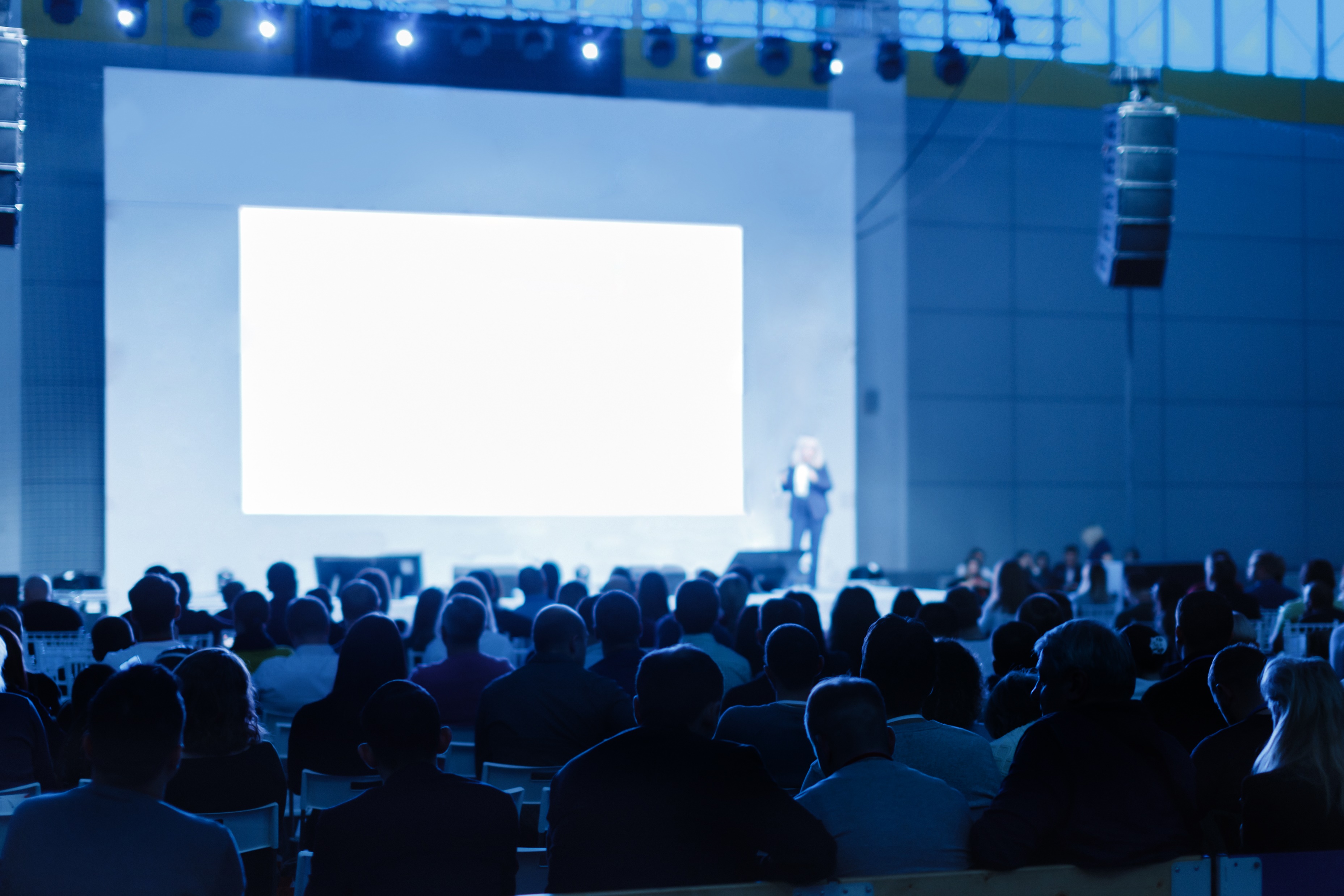 MSECB Webinar
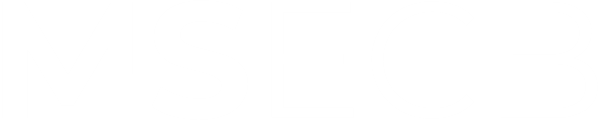 ISO 20121 Certification:
The Next Step Towards
Sustainable Events
By Graeme Parker
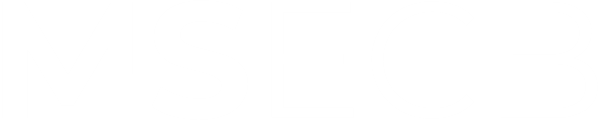 Webinar Agenda
Principles of ISO 20121 and its relevance to event sustainability.
Importance of sustainability in event management and its benefits.
Strategies for incorporating sustainability into event planning and management.
Guidance for conducting effective audits for event sustainability
Page 2
[Speaker Notes: CertificationSSSSSSS]
MSECB Webinar
Background of 
Graeme Parker
Graeme Parker has proven experience working with multiple management systems and risk management frameworks.
Since 2017, he has been conducting audits on behalf of MSECB for the following standards: ISO 9001, ISO/IEC 20000-1, ISO 20121, ISO 22301, ISO/IEC 27001, ISO/IEC 27701, and CSA STAR.
Furthermore, Mr. Parker has international experience, having delivered projects and audits in over twenty-five countries worldwide.
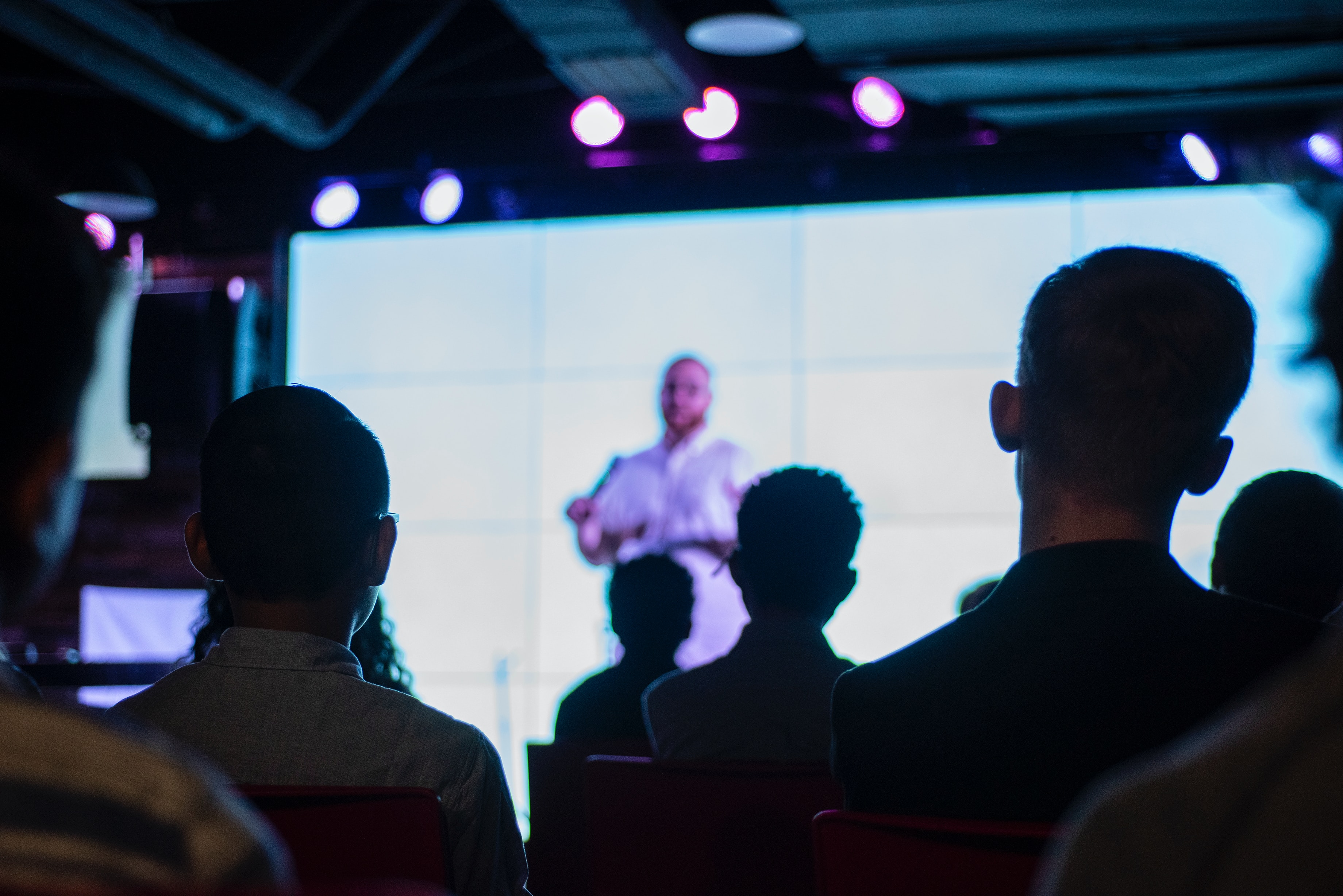 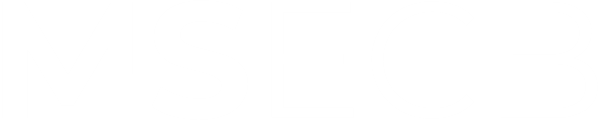 ISO 20121 Principles
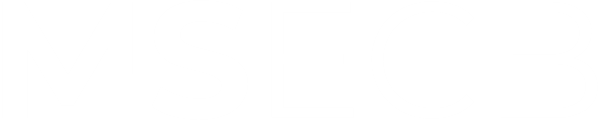 What is ISO 20121?
ISO 20121 is a management system standard focusing on event sustainability management which enables the following:
Event organizers to establish processes and controls to deliver and measure the sustainability of single or multiple events.
Oversight of key sustainability principles related to events covering environmental matters, biodiversity, energy management alongside economic and societal aspects.
Implementation of processes that can ensure and demonstrate the sustainability of the event.
Event organizers to be independently certified to demonstrate their commitment to sustainability to a growing base of customers who have sustainability concerns.
Page 5
MSECB Webinar
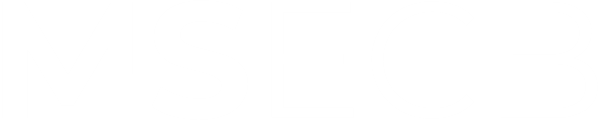 ?
What types of events is ISO 20121 intended for?
ISO 20121 is a standard written flexibly, meaning it can be used for any kind of event, large or small. Any event that can have a potential social, environmental, or economic impact can be covered under ISO 20121.

For organizations that organize multiple events, this can be an excellent standard, as it will provide a framework for delivering many events consistently in line with sustainable development goals and ambitions and will allow the organization to clearly demonstrate these commitments.
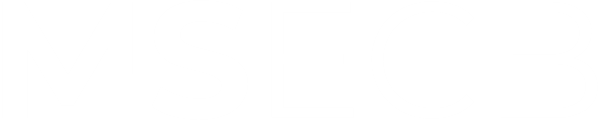 What challenges does ISO 20121 aim to address?
ISO 20121 requires event organizers to consider “risks and opportunities” with a very specific focus on the following:

Environmental: resource utilization, materials choice, resource conservation, emissions reduction, biodiversity, and nature preservation, releases to land, water, and air.

Social: labor standards, health and safety, civil liberties, social justice, local community, indigenous rights, cultural issues, accessibility, equity, heritage, and religious sensitivities.

Economic: return on investment, local economy, market capacity, shareholder value, innovation, direct and indirect economic impact, market presence, economic performance, risk, fair trade, and profit sharing.

As ISO 20121 is multipronged, many kinds of organizations can use this standard and the guidance within it to develop a proactive and positive approach to tackling these multiple challenges.
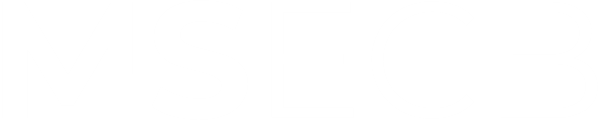 ISO 20121 and the Sustainable Development Goals
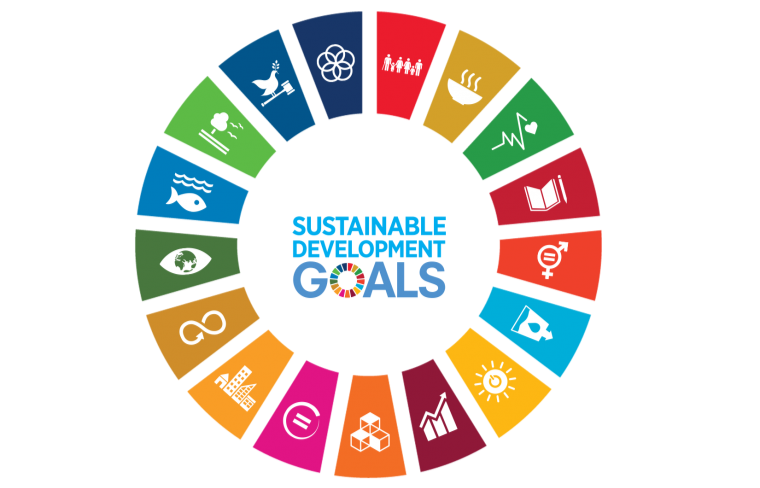 ISO 20121 is directly linked to the UN Sustainability Development Goals (SDGs).  In particular, this standard is targeted at 11 of the 17 SDGs as follows:
3 – Good health and well-being
5 – Gender equality
6 – Clean water and sanitation
7 – Affordable and clean energy
8 – Decent work and economic growth
9 – Industry, innovation, and infrastructure
10 – Reduced inequalities
11 – Sustainable cities and communities
12 – Responsible consumption and production
13 – Climate action
16 – Peace, justice, and strong institutions
Implementing an ISO 20121 Management System will provide organizations with the tools to support many of these wide-ranging SDGs.
Page 8
MSECB Webinar
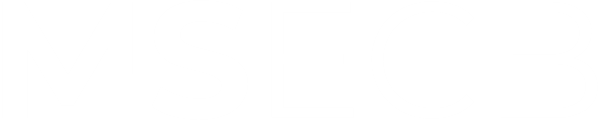 Relationship with other standards
ISO 20121 is structured in the same way as many of the popular standards, such as ISO 9001 and ISO 14001. An ISO 20121 management system would be an ideal extension to other sustainability management systems, such as a wider Environmental Management System (based on ISO 14001). 

Any organization with an existing Environmental Management System involved in events could easily extend its management system to achieve certification for both standards.

It is also compatible with non-ISO frameworks such as Planet Mark or Certified B Corporation.
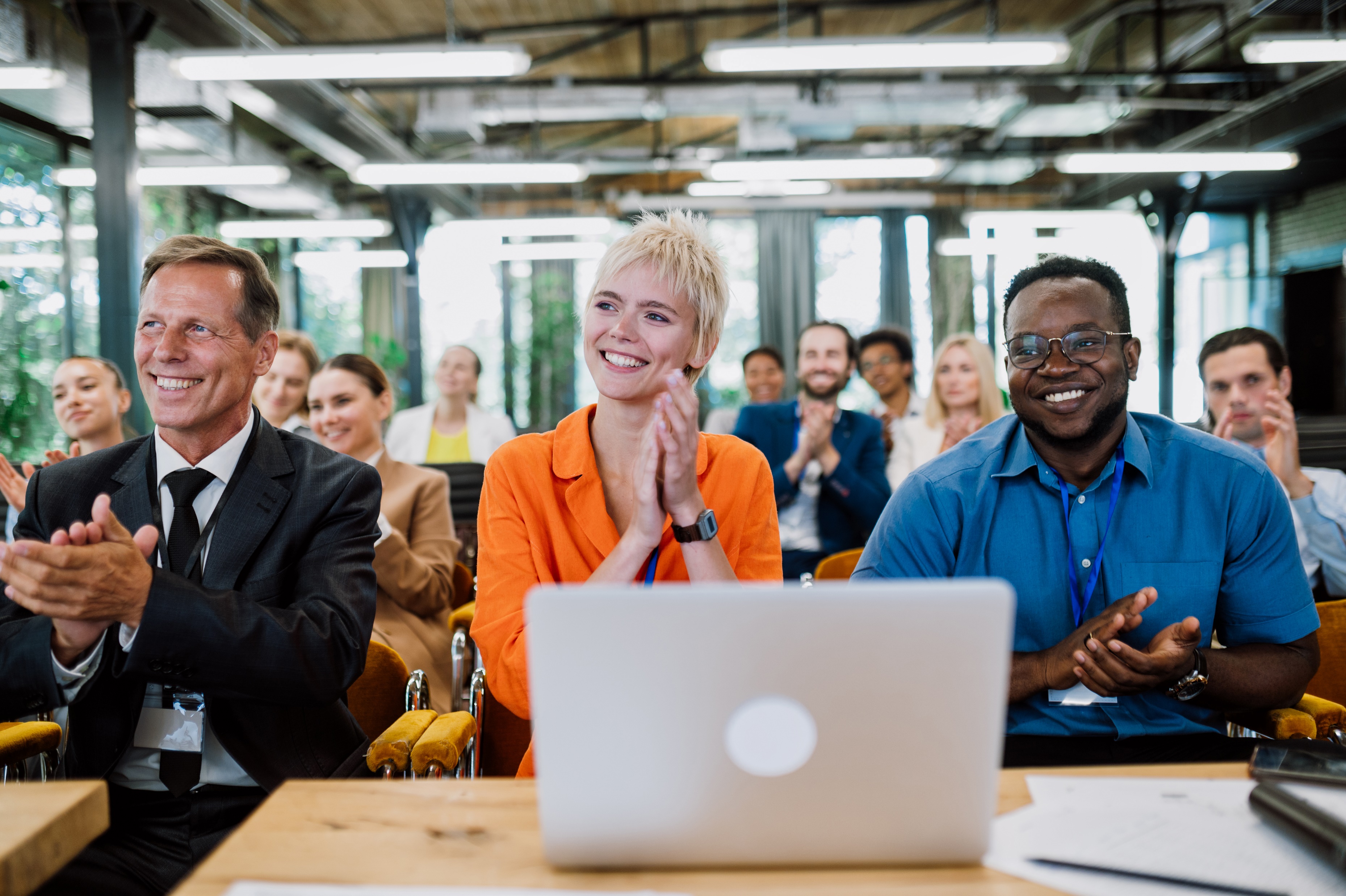 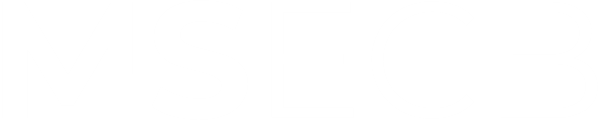 Importance of Event Sustainability
and its Benefits
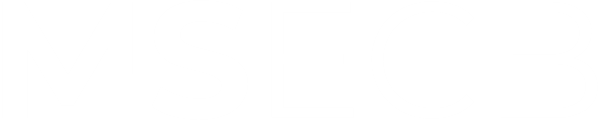 Importance
Events of all kinds can take a heavy toll on resources, society, and the environment, often generating significant waste. 

With the world recovering from the COVID-19 pandemic and the resumption of many events, a real opportunity has arisen for event organizers to demonstrate their commitment to sustainability through the application of a well-established and recognized standard such as ISO 20121.

In addition, more and more customers are taking a specific interest in sustainability and looking for assurances on multiple issues.
Page 11
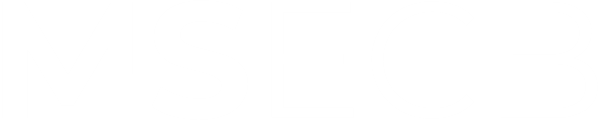 Benefits of effective event sustainability
There are multiple benefits to event organizers and multiple stakeholders, including but not limited to:
Reduction in negative environmental impacts.
Delivery of opportunities from both an economic and societal perspective, in particular for those who could be negatively impacted.
Potential to increase efficiency and reduce costs related to areas such as waste and energy use.
Increase the ability to comply with relevant legislation and regulatory requirements.
Be able to demonstrate commitment and leadership related to sustainability through independent certification. 
For organizations with an ESG strategy or requirement to report alignment to a world-recognized standard, this can be a significant positive.
Page 12
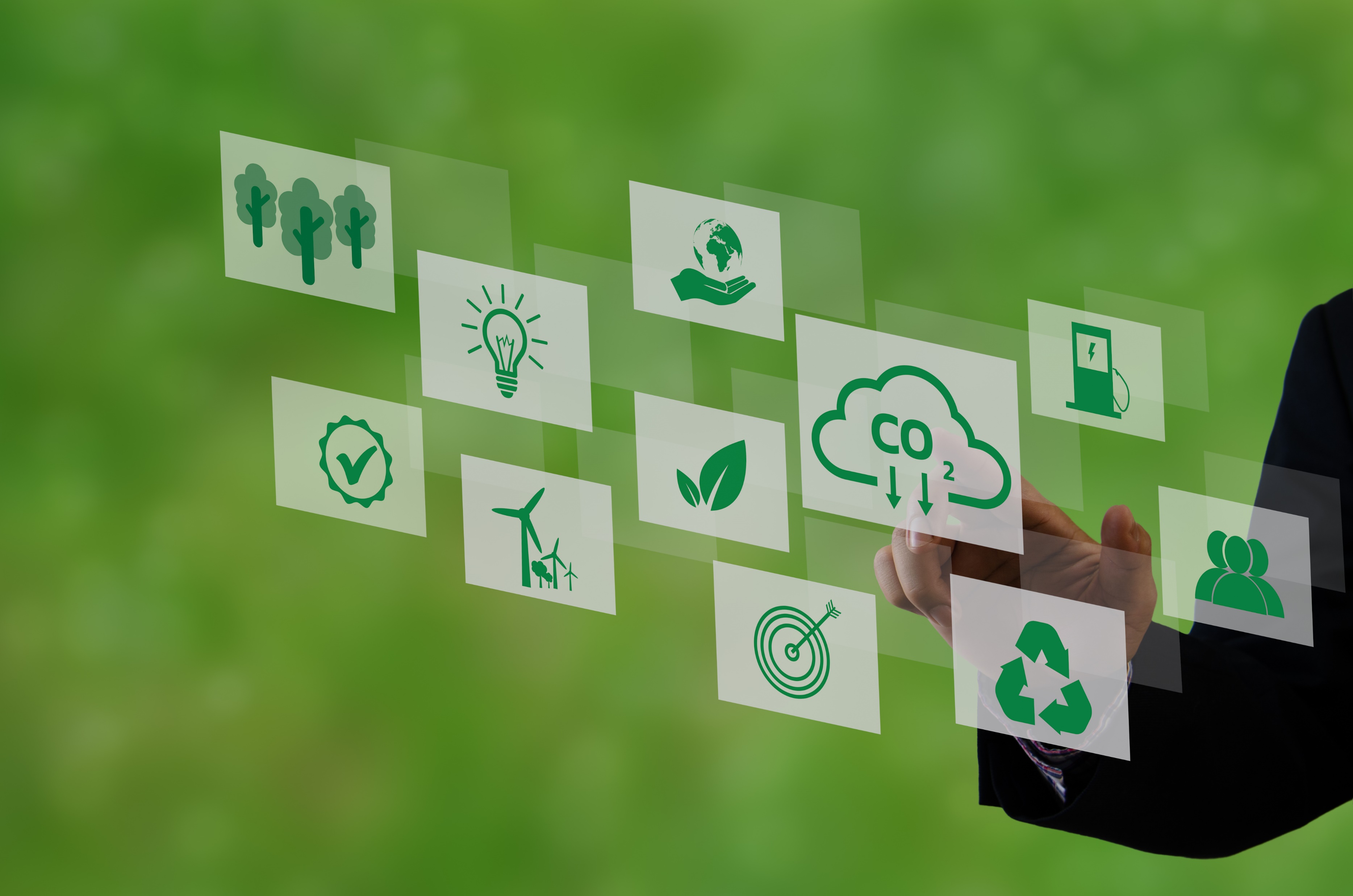 MSECB Webinar
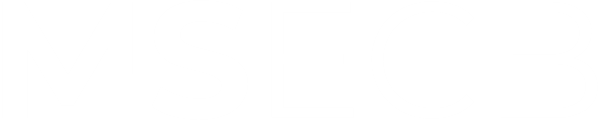 Incorporating sustainability
into event planning and management
Sustainable Event Management System
An SEMS is a part of a larger management system that includes organizational structure, planning, defining roles and responsibilities, procedures, processes, and resources for developing, implementing, checking, and reviewing the SEMS processes with the aim of continual development.
NOTE: The management system includes organizational structure, policies, planning activities, responsibilities, practices, procedures, processes, and resources.
Process Approach
Interested Parties
Interested Parties
Plan
Establish an SEMS
Act
Do
Maintain and 
Improve the SEMS
Implement a SEMS
Sustainable Event Management Requirements and Expectations
Monitor and Review
the EMS
Sustainable Event Management System
Check
Understanding the 
Needs and 
Expectations of 
Interested Parties
Understanding
the Organization 
and its Context
Determining the 
Scope of the 
SEMS
Implementing the 
SEMS
Context
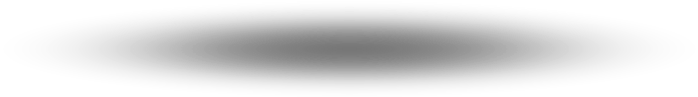 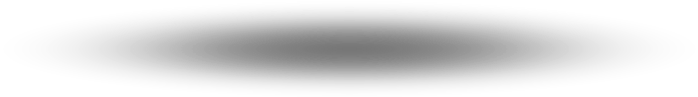 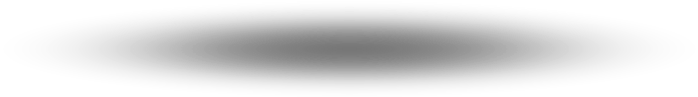 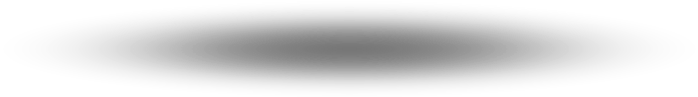 Leadership and Management Commitment
Strategic Orientation
Ensure that the SEMS is compatible with the strategic orientation of the organization.
Integrate the SEMS requirements into the organization’s business processes.
Make resources available
Management shall determine and provide the necessary resources for the SEMS.
Communication
Management shall communicate the importance of effective Environmental Management and conformance to the SEMS processes.
Risk 
Assessment
Competence
Planning
Determine 
Risks and
 Opportunities
Sustainability 
Objectives
Risk Treatment
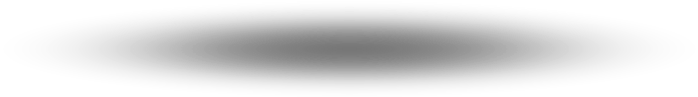 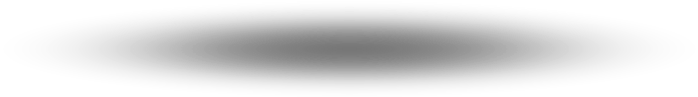 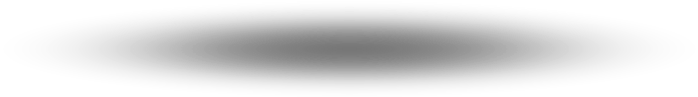 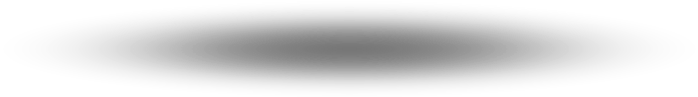 Support
Communication
Resources
Documentation
Awareness
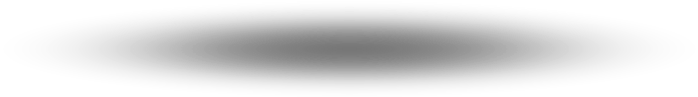 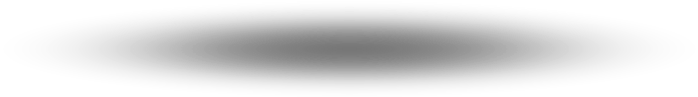 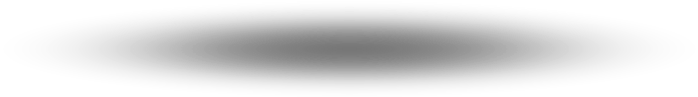 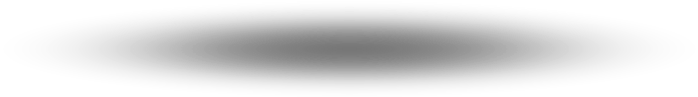 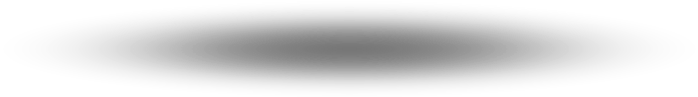 EMS Monitoring and Review
2. Regular review of the effectiveness of the EMS taking into account the feedback and suggestions of the stakeholders
1. Monitoring and review of detection 
and environmental events 
prevention procedures
SEMS Monitoring and Review
6. Management review and update of environmental management plans
3. Measurement of the effectiveness of processes and controls
5. Conducting the internal audits
4. Review of risk assessments and risk treatment
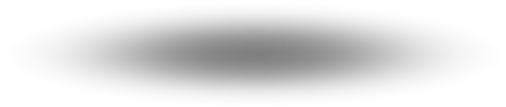 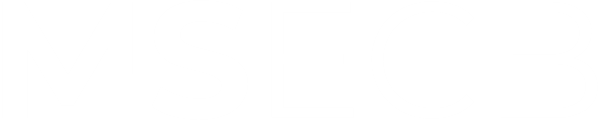 EMS Improvement
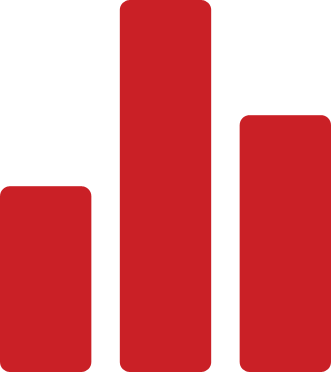 When establishing SEMS, procedures for evaluation and assessment of the overall functioning of the EMS should take place. 
Results of these evaluation processes are essential for the planning and modification of the existing SEMS structure to strive for continuous improvement.
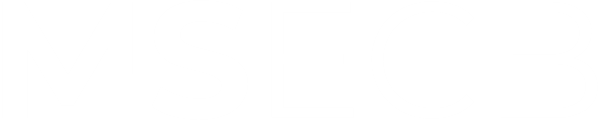 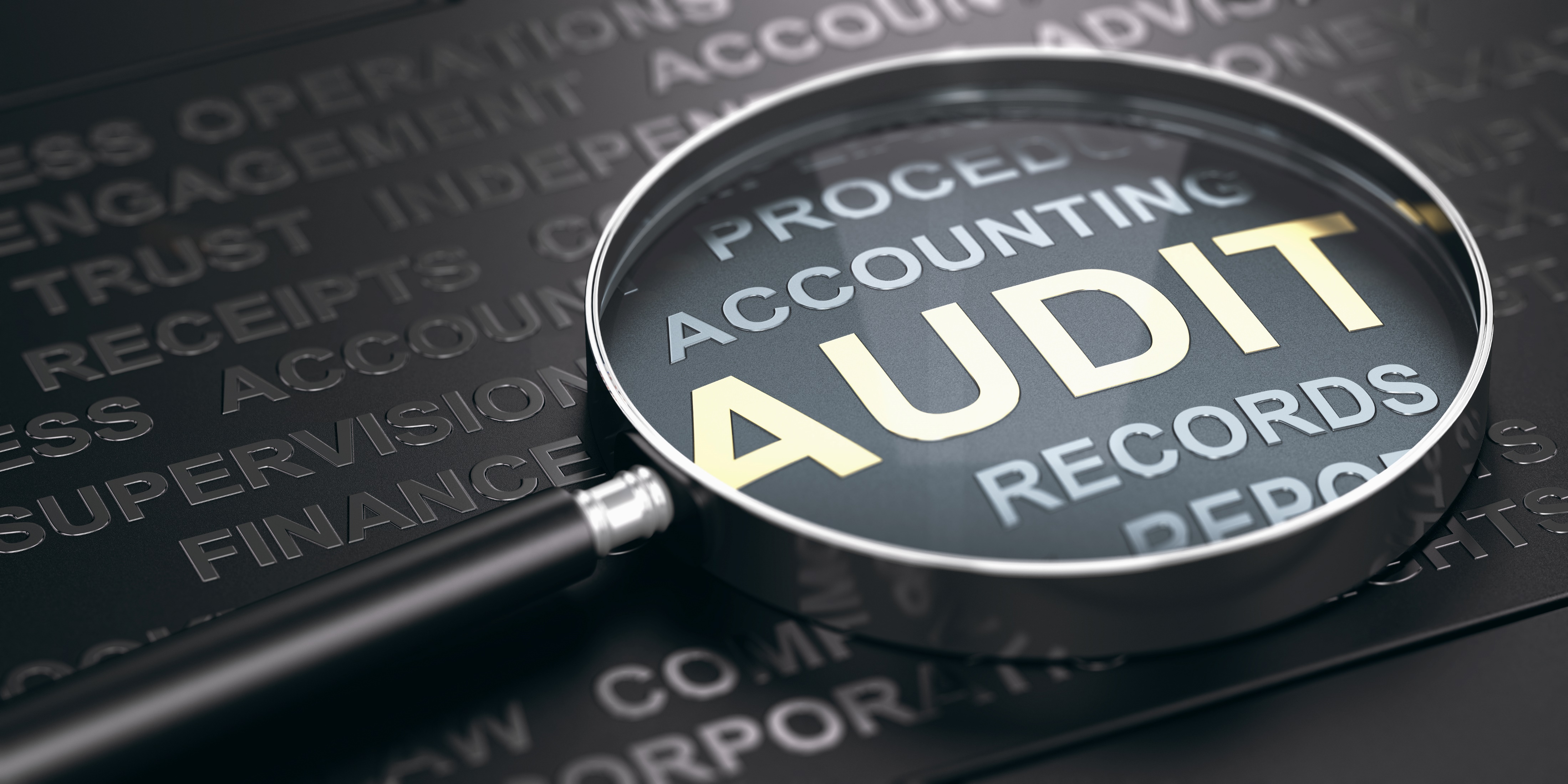 ISO 20121
Audits
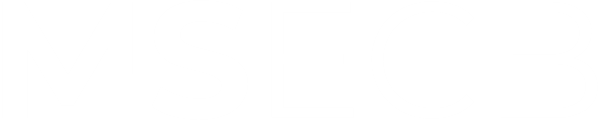 What is an Audit?
ISO 19011, Clause 3.1
Systematic, independent and documented process to obtain audit evidence and to evaluate them to determine how much they meet the audit criteria
Type of Audits
External
Second Party Audit
Our customer audits our organization
Internal
Second Party Audit
Our organization audits our supplier
First Party Audit
Our organization audits its own systems
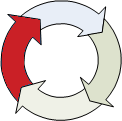 Customer
Supplier
Third Party Audit
Our organization is audited by an independent organization
Organization
Establishing the Independence, Objectivity, and Impartiality
Audit Charter
Structure
of the
Audit
Charter
Formal definition of the purpose and activities of the internal audit
Formal definition of the scope and extent of internal audit
Definition of responsibilities and services to be provided by the internal audit
Formal definition of the access authorization of Internal Auditors
Establishing the independence of the internal audit
Source of information
Use of appropriate  
audit procedures including sampling
Perform
Audit
Activities
Audit evidence
Evaluation against audit criteria
Audit findings
Review
Audit conclusion
Follow-up of findings
Guidelines
Auditors should follow up on action plans submitted in response to findings (resulting from internal and external audits).

The person in charge of the SEMS must inform the auditor of the progress of corrective actions.

The role of the auditor is limited to validating the action plans and corrective actions.

Corrective actions do not all have to be implemented immediately.
What areas should an events sustainability auditor focus on?
Review of the risk assessment and how risks and opportunities are being addressed.
Review of policy and the implementation of policy requirements.
Levels of awareness amongst stakeholders regarding their role and contribution to event sustainability. 
How stakeholders are identified and whether their requirements are taken into account.
Energy usage and the measurements in place.
Waste and the techniques used to eliminate waste and waste management.
Food sourcing, transportation, and management.
Engagement with local communities regarding the impact of events, risks, and opportunities.
Consideration of underrepresented groups and inclusivity strategies.
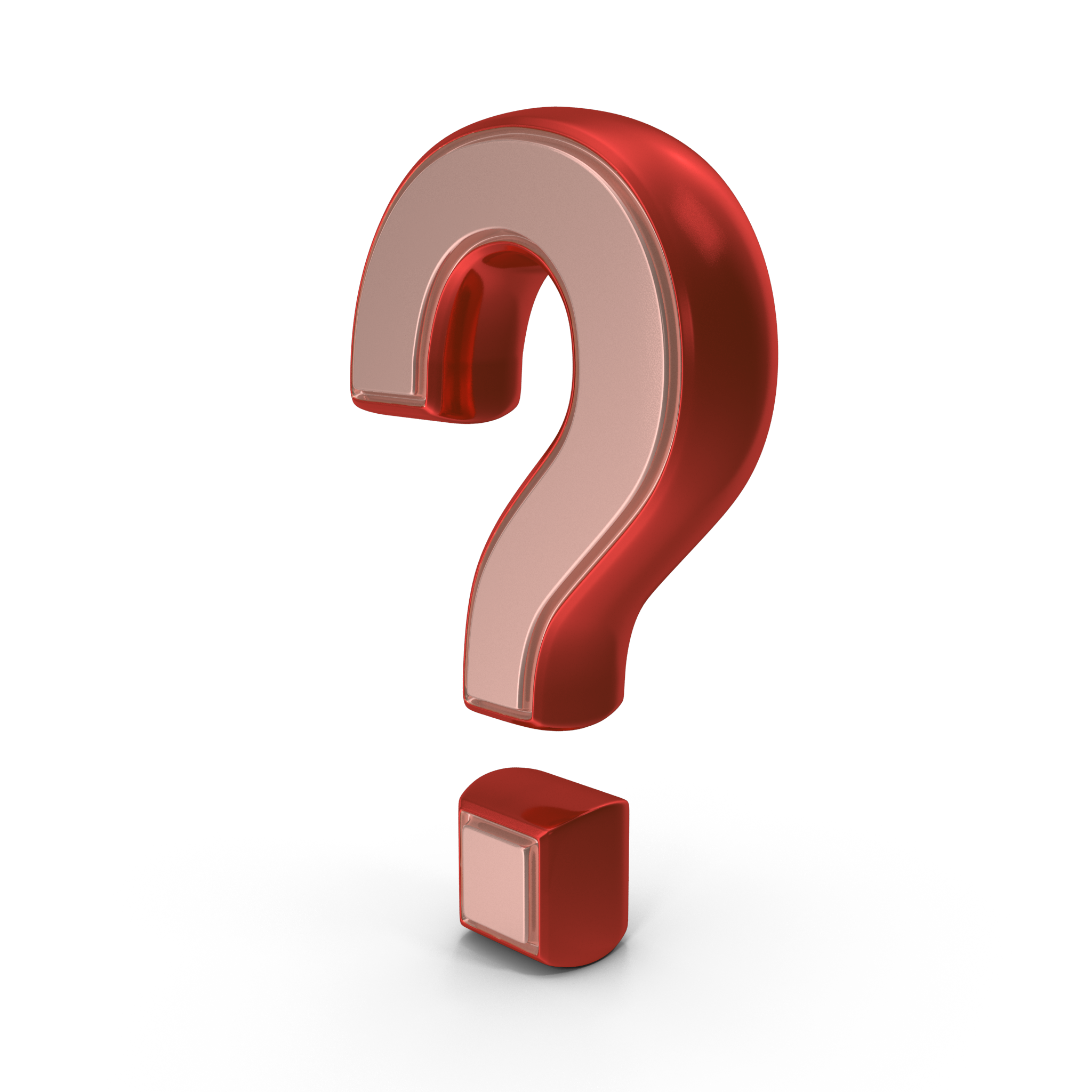 Q&A
MSECB Webinar
About MSECB
Management System Certifications
MSECB is an IAS-accredited certification body for management systems on various international standards. 

Furthermore, MSECB, as a Corporate Member of the Cloud Security Alliance (CSA), offers Level 2 STAR Certification in conjunction with ISO/IEC 27001. 

We are also proud members of the Independent Association of Accredited Registrars (IAAR), a member-driven organization promoting accredited management system certification.
Information Security and Privacy
Quality, HSE, and Sustainability
Corporate Governance and Resilience
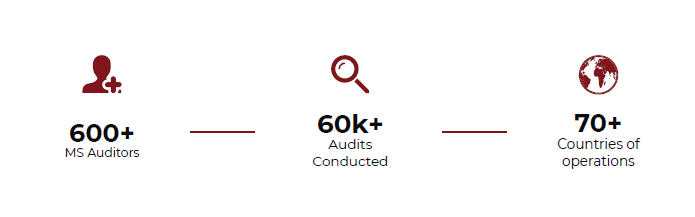 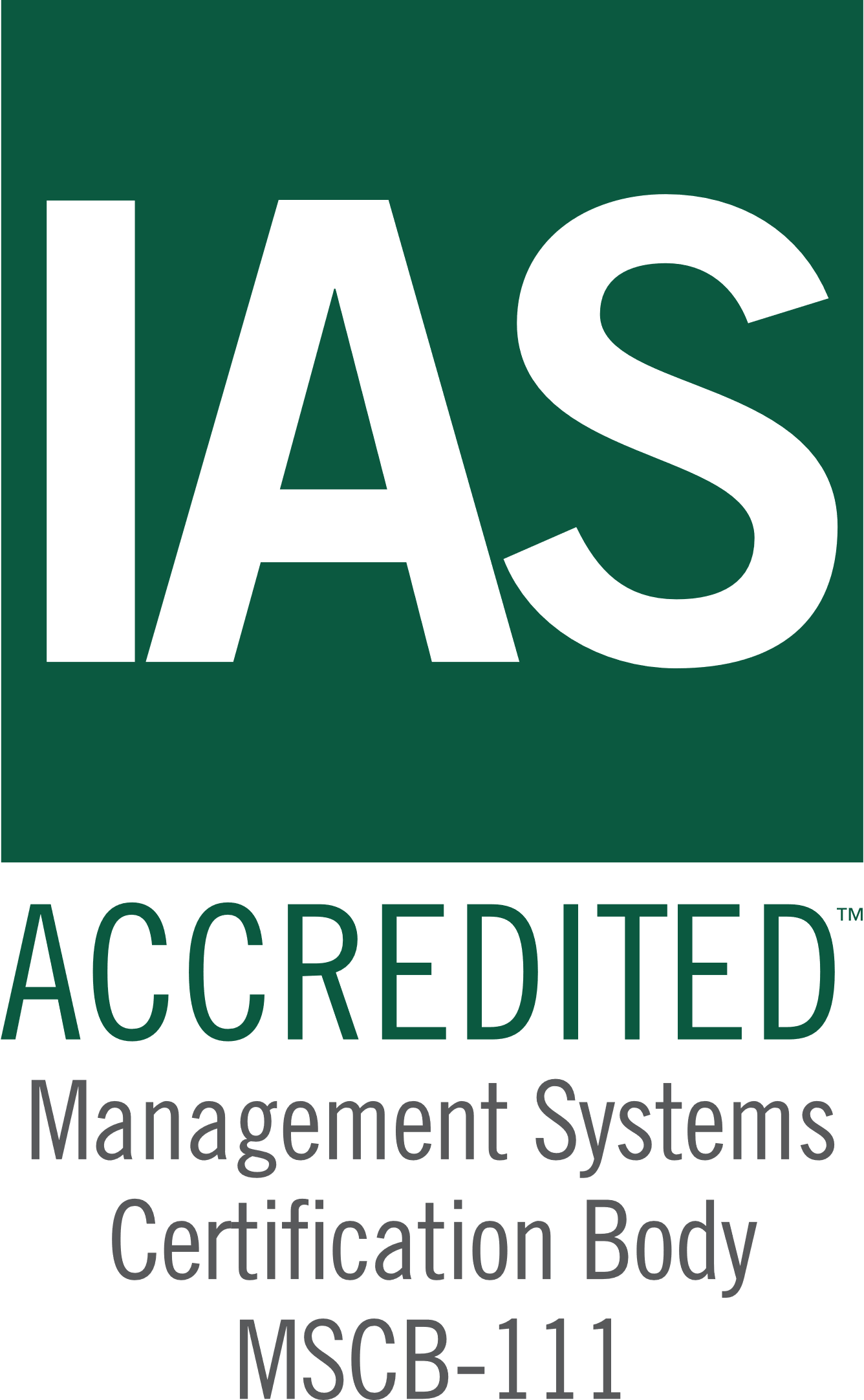 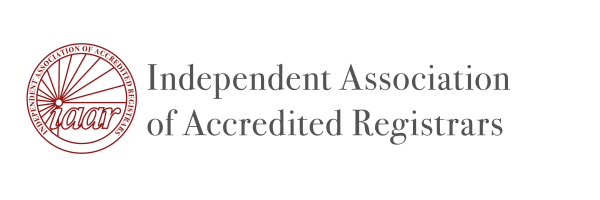 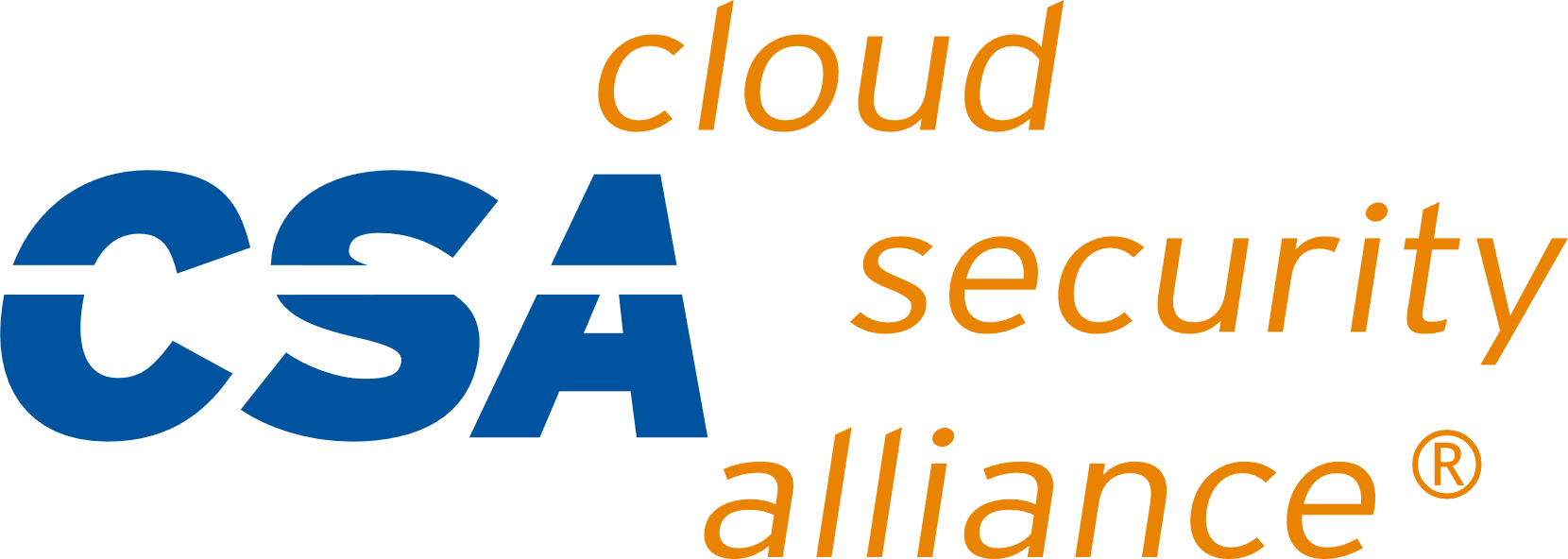 Thank you for your attention!
Stay updated!
+1 (450) 328-1227

info@msecb.com

www.msecb.com
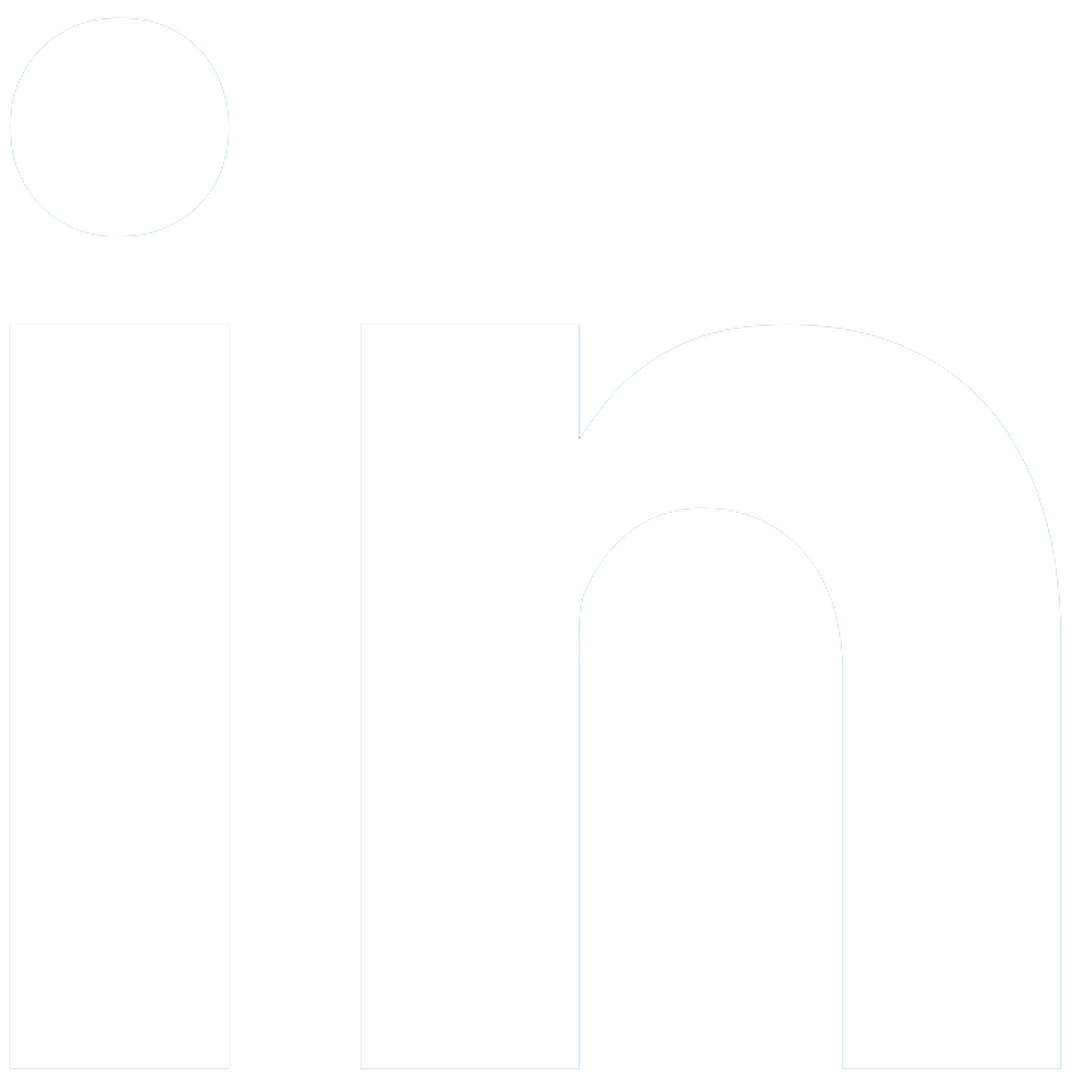 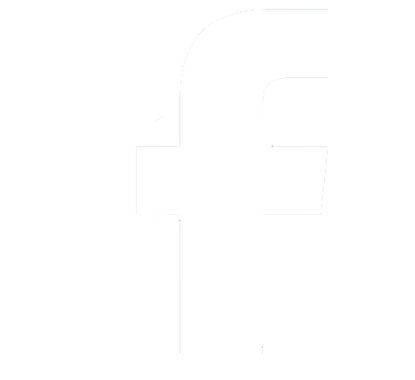